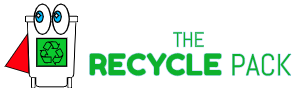 Public web API with UI
Group C15:
Adrian Perras
Boyu Zhao
Eleftheria Sarsaroudi
Illia Negovora
Rui Pang
Problem Statement
The client is looking for an easily accessible system to guide different variant of customers to better identify type of garbage in order to recycle more efficiently and accurately. 
This is to improve the quality of recycling coming into recycling sort facilities, potentially increasing value of recycled materials sold.
Benchmarking
Existing Products
Final Ideas
Our prototype:
Public web API with UI
Why Are We Awesome?
Scalability: Deploy on any server (not limited)
Reusability: Other developers can develop with our API
Ease of Adoption: Open-source software, no licensing (so also no costs)
Thank you!
Any questions?